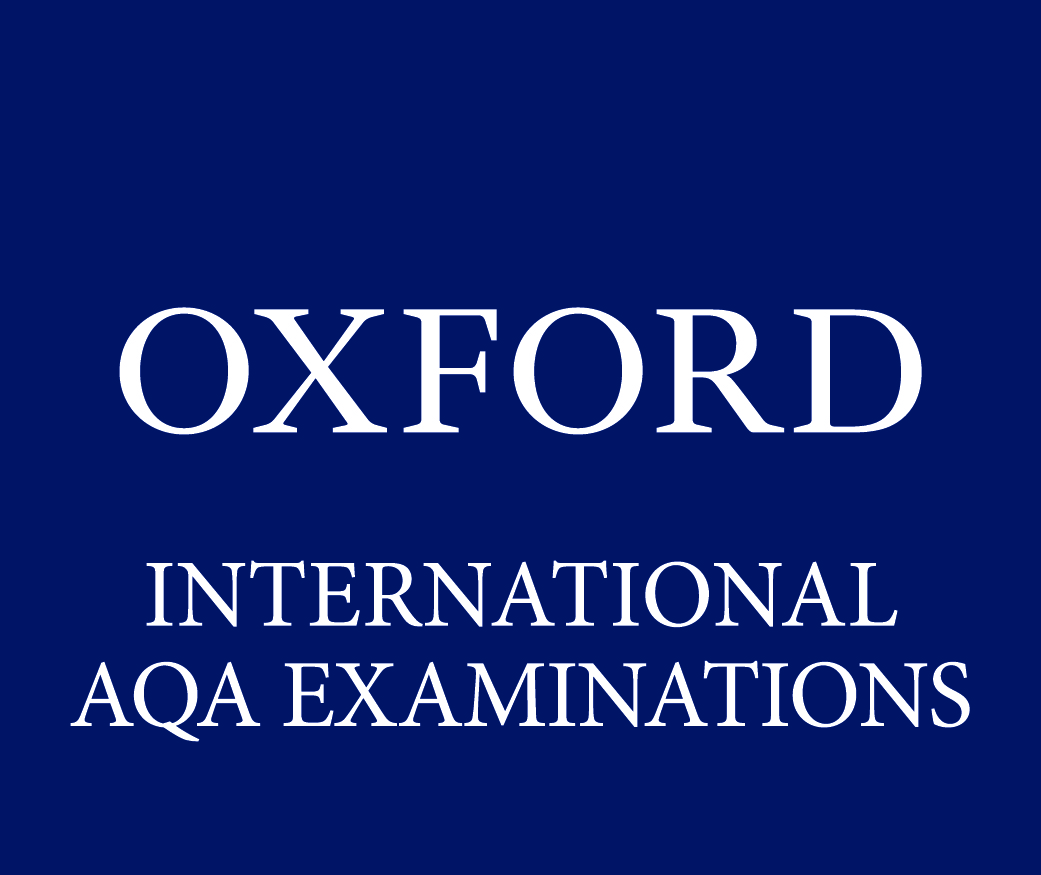 INTERNATIONAL GCSE 
MATHEMATICS  
2 year Extension Tier
Route Map 
(First assessment in 2018 specification)
1
The Core syllabus in included in the Extension route map for completeness.  Much of the work will have been covered in earlier years and schools should decide how much revision of concepts and techniques are required.  The very basic work will not be assessed in the Extension tier.
Centres are encouraged to integrate problem solving approaches /questions in all topic coverage of both the Core and Extension.
International GCSE Mathematics  2 year Extension Tier Routemap (First assessment in 2018 specification)
Number
Algebra
Geometry and measures
Probability and Statistics
Year 10
International GCSE Mathematics 2 year Extension Tier Routemap (2016 specification)
Year 10
Holiday
Basic algebra including Formulae and Equations
Coordinates
and Linear Graphs
Basic Number, Factors and Multiples
Angles , Scale diagrams and Bearings
Set Notation and Venn diagrams
Basic Fractions, Decimals and Percentages
Perimeter, Area and Volume
Holiday
Holiday
Properties of polygons
Reasoning and Proof
Algebraic Problems
Simultaneous Equations
Examinations
and Revision
Examinations
and Revision
Collecting and Representing Data
Calculating with Percentages
Holiday
Measures
Rounding and
Bounds
Transformations
Basic Probability
2D Representations of 3D shapes
Standard Form
Real Life Graphs
Ratio and Proportion
Indices (number and algebra)
Holiday
Holiday
Holiday
Algebra: Functions, Quadratics and Algebraic argument
Congruence and Similarity
Sketching Graphs
Algebraic Fractions
Summer
Examinations
and Revision
Summer
Examinations
and Revision
Surds
Constructions and Loci
Statistical Measures
Summer
Examinations
and Revision
Summer
Examinations
and Revision
Year 11
International GCSE Mathematics 2 year Extension Tier Routemap (2016 specification)
Year 11
Circle Theorems
Further Equations and Graphs
Pythagoras Theorem and Basic Trigonometry
Algebraic Fractions
Direct and Inverse Variation
Holiday
Holiday
Holiday
Mock
Examinations and Revision
Mock
Examinations
and Revision
Calculus
Sine and Cosine Rules
Simultaneous Equations
Holiday
Holiday
Sequences
Probability
Vectors
Inequalities
Correlation, Interpretation and comparison of data, diagrams and distributions
Matrices and Transformations
Holiday
Holiday
REVISION
REVISION
June
Examinations
June
Examinations
Year 10
Angles, Scale Diagrams and Bearings
View next page
Basic Number, Factors and Multiples
Basic Algebra including Formulae and Equations
Basic Algebra including Formulae and Equations (continued)
View next page
Basic Fractions, Decimals and Percentages
Continued on next page
Perimeter, Area and Volume
Set Notation and Venn diagrams
Coordinates and Linear Graphs
Calculating with Percentages
Collecting and Representing Data
Simultaneous Equations
Properties of Polygons
Reasoning and Proof
Algebraic Problems
Real Life Graphs
Ratio and Proportion
Indices
Standard Form
Basic Probability
Continued on next page
Rounding and Bounds
Measures
Transformations
2D Representations of 3D Shapes
Algebra: Functions, Quadratics and Algebraic argument
Sketching Graphs
Algebraic Fractions
Congruence and Similarity
Statistical Measures
Surds
Constructions and Loci
Pythagoras’ Theorem and Basic Trigonometry
Circle Theorems
Further Equations and Graphs
Algebraic Fractions
Direct and Inverse Variation
Calculus
Sine and Cosine Rules
Simultaneous Equations
Sequences
Probability
Vectors
Inequalities
Matrices and Transformations
Correlation, Interpretation and comparison of data, 
diagrams and distributions